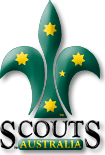 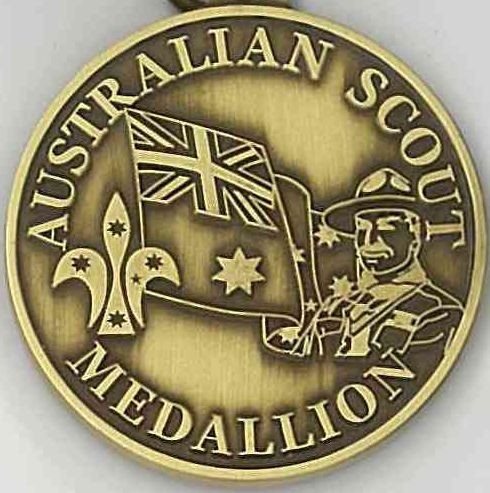 6th Melbourne Scout Group
Invites you to join us for the presentation of the Australian Scout Medallion and Adventurer Cord  
Sam Randle & Ben Grant

followed by a light supper
Monday, 17th March, 2014
7:40 – 8:00pm
Burke & Wills Memorial Cairn, Royal Park
Car Parking: Front entrance of Zoo
Elliot Ave, Parkville, MELWAY 2A, 1K

RSVP – Grant Randle (Group Leader) 
e-mail: gmrandle@dodo.com.au